Prospect of CO2 heat pump applications in China
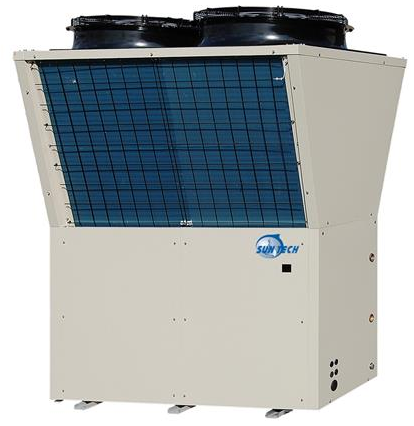 Youhua Tian
Peking University
圣艾蒙环保科技
[Speaker Notes: carbon dioxide |daɪ'ɒksaɪd|

Thanks for the invitation of peichao the present haochen that I become a member of the CEG.
I am very glad that all you studies abroad still cares much about China and its most important parts energy.]
ROAD MAP
BACKGROUND
PRINCIPLE OF THE CO2 HEAT PUMP
ADVANTAGES OF CO2 HEAT PUMP
APPLICATIONS OF CO2 HEAT PUMP IN NORTHERN CHINA
[Speaker Notes: 背景
机器和技术
技术的优势
应用]
ⅠBACKGROUND
OUR  ENTREPRENEUR GROUP
Professor Zhang (CTO, Expert at Heat Pump, Inventor of the ultra-low CO2 air source heat pump)
Youhua Tian (“CIO”,Urban and Environmental Sciences, PKU)
Zhenguo Zhang(CEO, Former General Manager of Xuyue--河北旭跃实业集团有限公司)
Bo Hu(CFO)
[Speaker Notes: Entrepreneurship Competition last year at PKU]
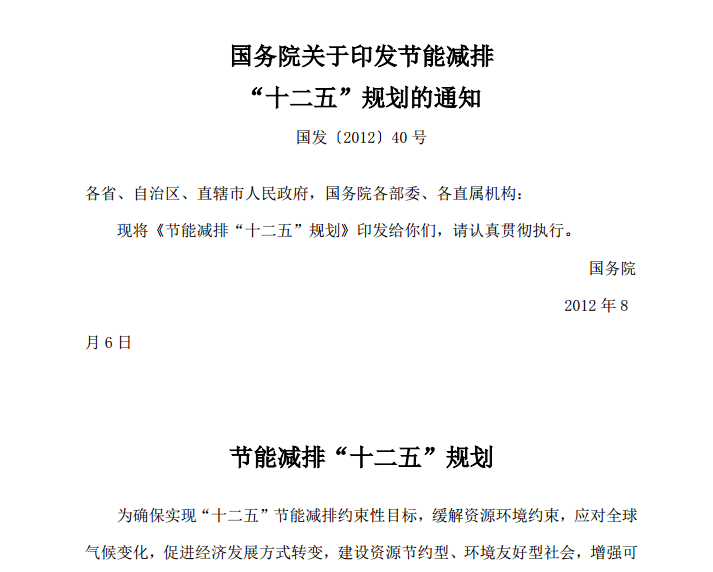 ⅠBACKGROUND
Why Heat-pump?
Zhenguo Zhang: 
河北旭跃实业集团
Coal transportation &trading company
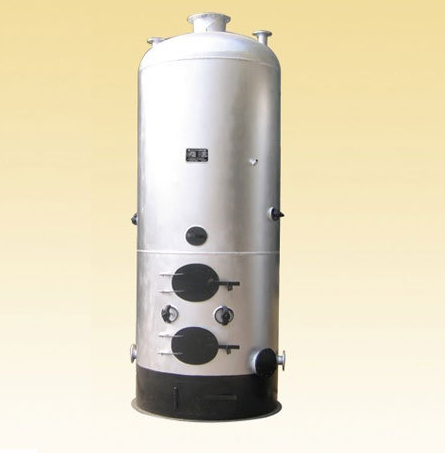 Bo Hu: 
Who’s father-in-law
is a boiler maker
coal-fired boilers
[Speaker Notes: 日本 和 欧洲
Co-founders共同创建人
团队介绍

专利

公司简介]
ⅠBACKGROUND
Hazy weather in winter
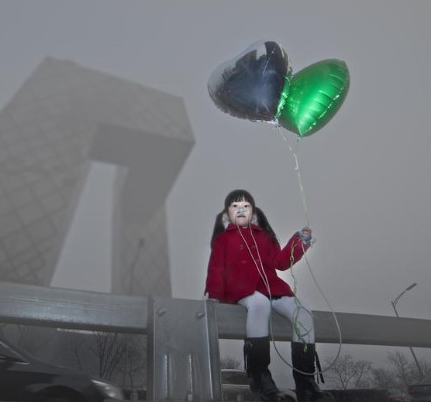 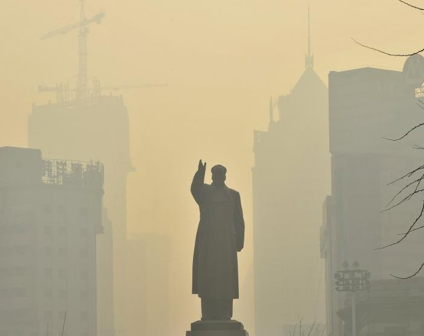 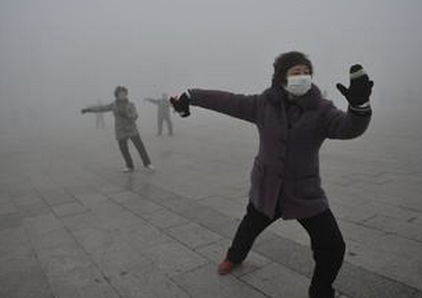 When PM2.5 over 400, all companies making smog are forced to STOP PRODUCTION
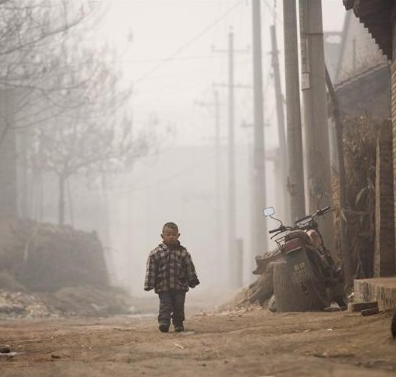 [Speaker Notes: Hazy   'heɪzɪ

Market demand is very huge]
At the very beginning, we intend to replace coal-fired boilers with heat pump to reduce smog.




What is the contribution of coal-fired gas to total carbon emissions?
ⅠBACKGROUND
Energy Consumption Structure in China, 2013
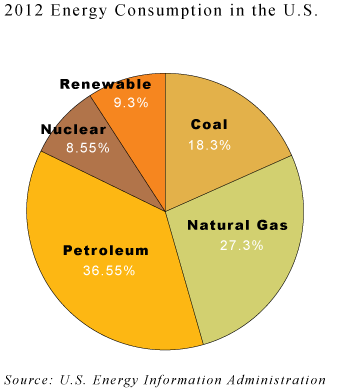 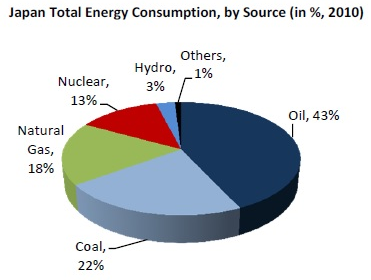 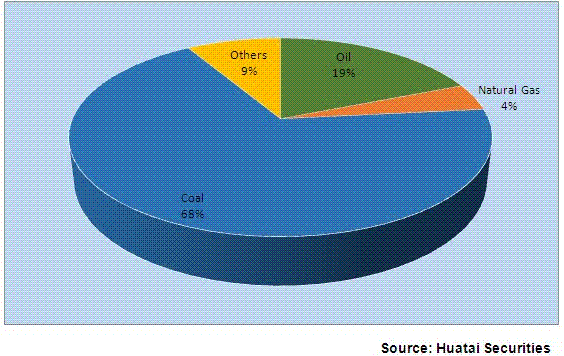 [Speaker Notes: How huge is the market?]
ⅠBACKGROUND
Some of the pollutants responsible are sulfur dioxide and nitrogen oxide emitted by coal combustion, which provides 70% of China’s energy and 80% of its electricity, and is primarily used by coal power plants, heavy industry such as iron and steel and cement factories, and for residential heating in the winter.
Flue gas produced by factories and residential heating is discharged directly into the atmosphere without any treatment.
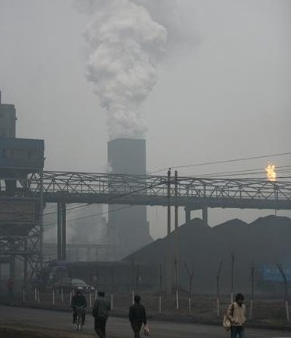 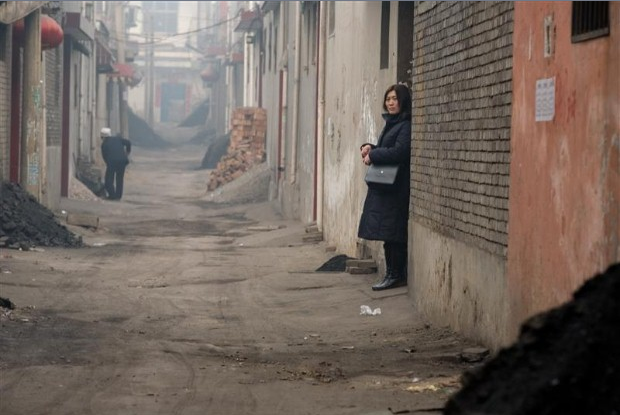 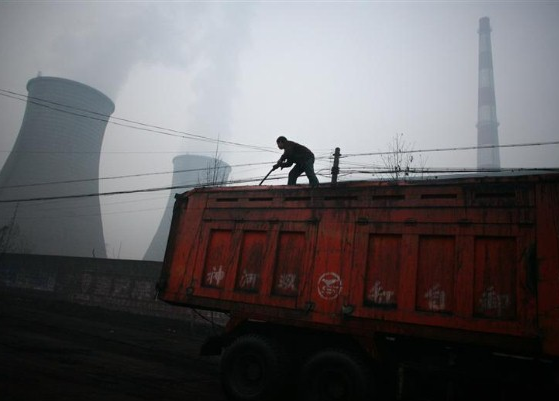 [Speaker Notes: combustion   [kəm'bʌstʃ(ə)n] 

Cleaned the air before emission

If hazy weather is caused mainly by coal, then the coal fired by factories and residential heating is the most important inducement.]
ⅠBACKGROUND
Beijing requires over 20 million tons of coal each year.
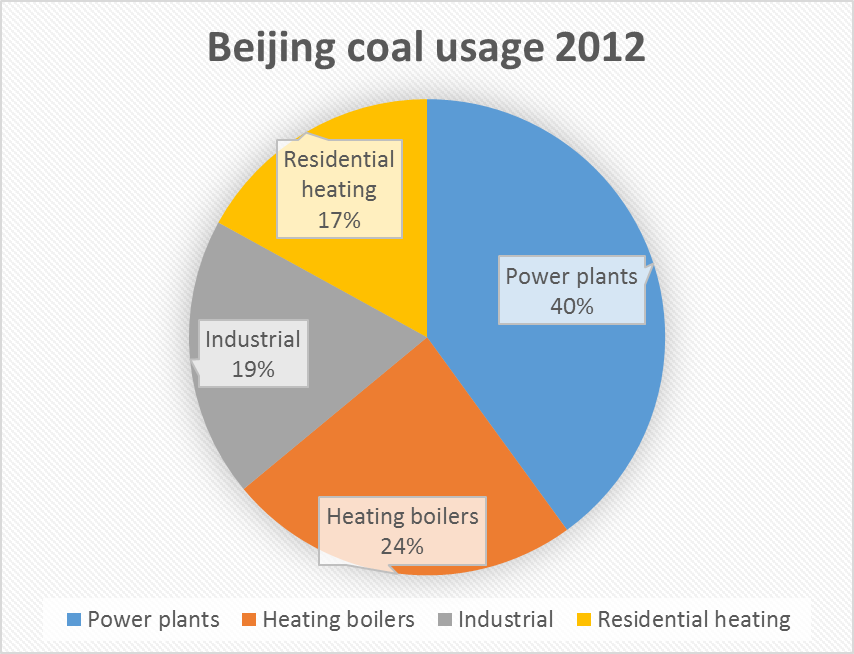 [Speaker Notes: If those part of the coal consumption is zero, then the air quality could be much better.]
What is CO2-heat pump looks like?
1.8 m
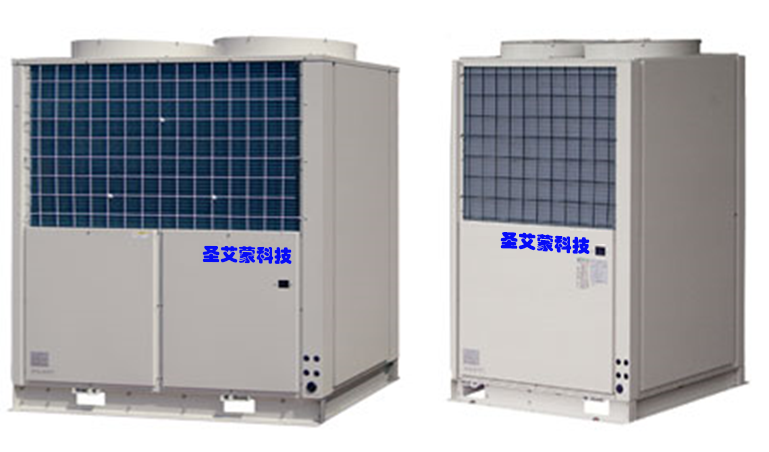 2m
1.2 m
The first generation of our product
[Speaker Notes: Coal fired Power plants Cleane the air before emission
So the damage caused by power plants is much lighter than residential heating  and factory using

generation efficiency of coal thermal power is about 40%]
Ⅱ PRINCIPLE OF THE CO2 HEAT PUMP
[Speaker Notes: inducement]
Vapor-compression refrigerationCarnot Cycle
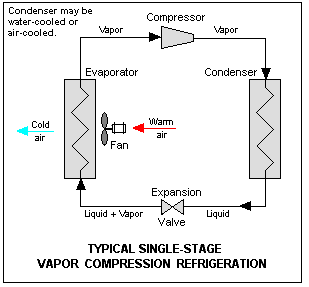 [Speaker Notes: Compressor  压缩机
Condenser 聚光器
Expansion 扩张
Evaporator 蒸发器
Absorb  吸收
Emit 发出
Normal pressure co2 was compressed to high-temperature high-pressure gas by compressor, and then through a heat exchanger you get heat from the refrigerating fluid. Then you get normal-temperature high pressure refrigerate. The refrigerant liquid is then entering the evaporator, where is heat transfer media that help the refrigerant liquid gets heat to become a a low-temperature low-pressure gas .]
Reverse Carnot cycle
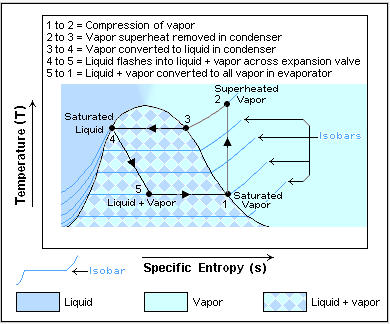 [Speaker Notes: 临界状态 
critical state
Appropriate pressure 
heat exchange]
Principle :
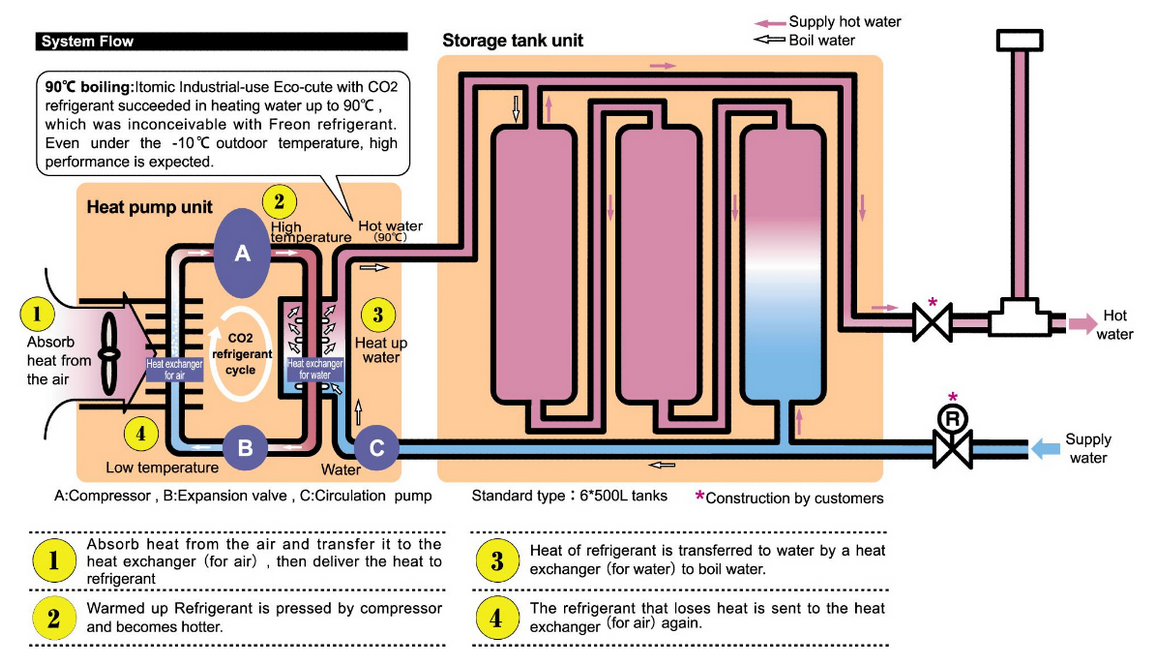 [Speaker Notes: Normal pressure air was compressed to high-temperature high-pressure gas by compressor, and then through a heat exchanger you get heat from the refrigerating fluid. Then you get normal-temperature high pressure refrigerate. The refrigerant liquid is then entering the evaporator, where is heat transfer media that help the refrigerant liquid gets heat to become a a low-temperature low-pressure gas .

 make the co2 stay in Critical state there in no liquid at all]
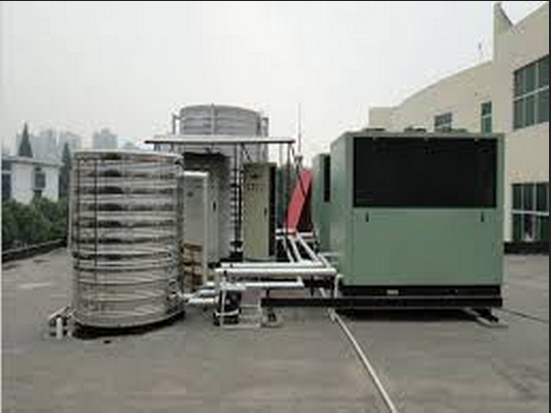 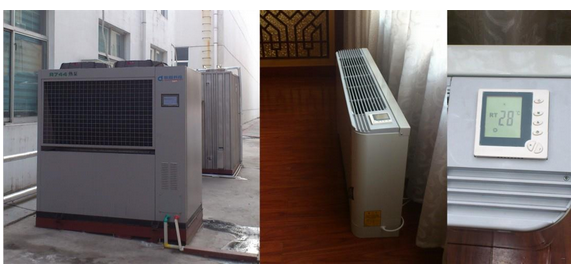 R22
R22
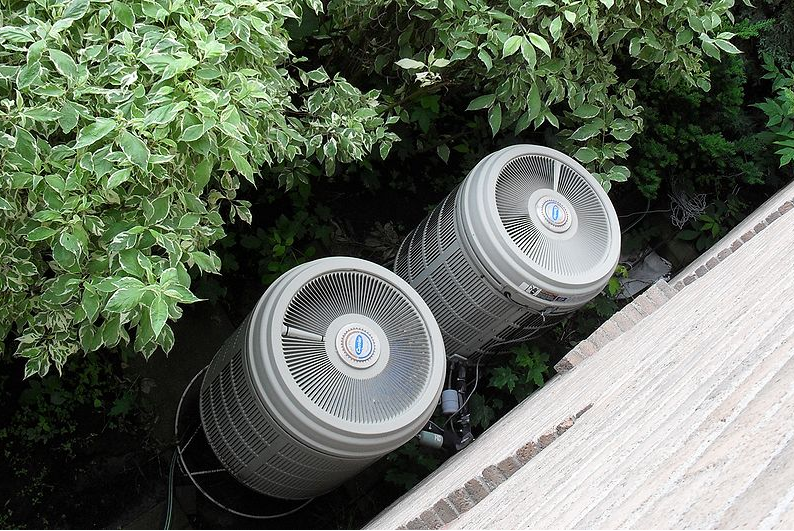 R410A or R134A
制冷剂：Refrigerant
Outside components (Evaporator) of a residential air-source heat pump
[Speaker Notes: Bath
room heating

R22 Freon   ['friːɒn]氟里昂
is a part of the Montreal protocol signed by a great number of countries. 
In EU and the USA virgin R22 cannot be used from the 1st of January 2010. In the rest of the world the phase out date is different from country to country. Below you can find the links with the information regarding phase out in different regions.
最新一代熱泵熱水機利用由大氣中補捉來的天然冷媒CO2 ( R744 ) , 造成地球 溫室效應指數 ( GWP )為 1 , 只有傳統冷媒的 1 / 1700 , 臭氧層破壞指數 ( ODP ) 為 0 , 加上二氧化碳 的高熱傳效應可大大的提昇能源使用效率 , 平均 COP > 3.8 .]
Ⅲ ADVANTAGES OF CO2 HEAT-PUMP
[Speaker Notes: inducement]
1. Lower operation costs
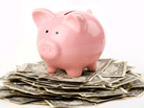 [Speaker Notes: There are other ways of getting heat, like gas oil boiler but  I tell you that our heat pump is the most economical choice.

Higher front cost]
WHY THE COST IS SO CHEAP?
Because the COP(coefficient of performance) of heat pump is about 4.0 (2.8~7.0)
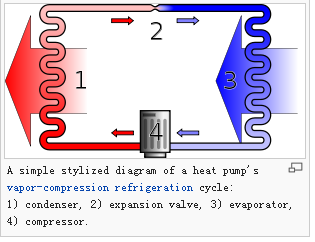 1 Joule
4 Joule
4~5 Joule of heat from heat sources (air, water …)
[Speaker Notes: Joule [dʒuːl]]
[Speaker Notes: resources shortages]
2. Safe to the Environment and Operator
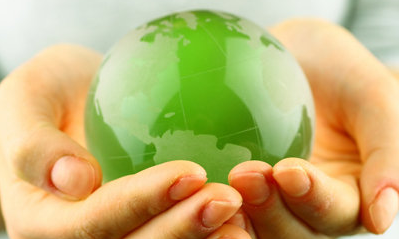 [Speaker Notes: When I say our machine is safe, not only because of it  does  not produce any smog but also the Refrigerant it used is safe to the environment.]
Refrigerants
There are over 300 kinds of refrigerants.
For heat-pump
[Speaker Notes: HCFC: hydrochlorofluorocarbon氟氯烃化合物


environment friendly


depletion [dɪ'pliːʃn]

R22 is a part of the Montreal protocol signed by a great number of countries. 
In EU and the USA virgin R22 cannot be used from the 1st of January 2010. In the rest of the world the phase out date is different from country to country. Below you can find the links with the information regarding phase out in different regions.
最新一代熱泵熱水機利用由大氣中補捉來的天然冷媒CO2 ( R744 ) , 造成地球 溫室效應指數 ( GWP )為 1 , 只有傳統冷媒的 1 / 1700 , 臭氧層破壞指數 ( ODP ) 為 0 , 加上二氧化碳 的高熱傳效應可大大的提昇能源使用效率 , 平均 COP > 3.8 .]
3. Produces high-temperature (97℃) water within 1 minute
[Speaker Notes: Automatic 全自动]
Principle
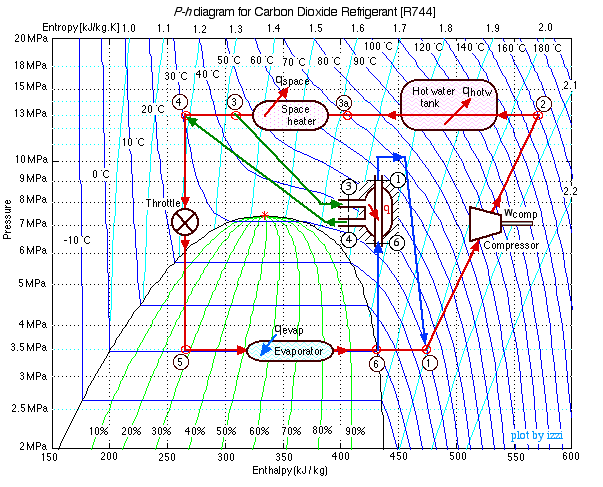 4. Works at -20℃ (Environmental temperature)
[Speaker Notes: In theory, the machine can work in an environment of minus forty degrees
We already test it in the lab]
Three types of heat pumps
Exhaust air heat pump(EAHP)
	Extracts heat from the exhaust air of a building, 
Water source heat pumps (WSHP)
	Uses flowing water as source or sink for heat
Hybrid (HHP)
	Uses twin source for heat
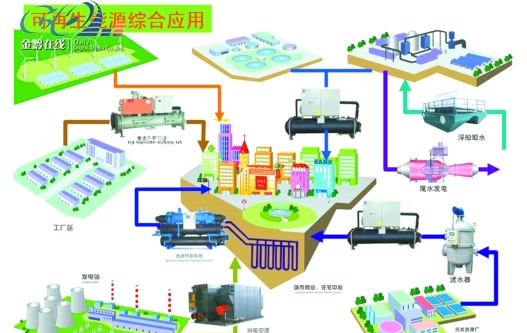 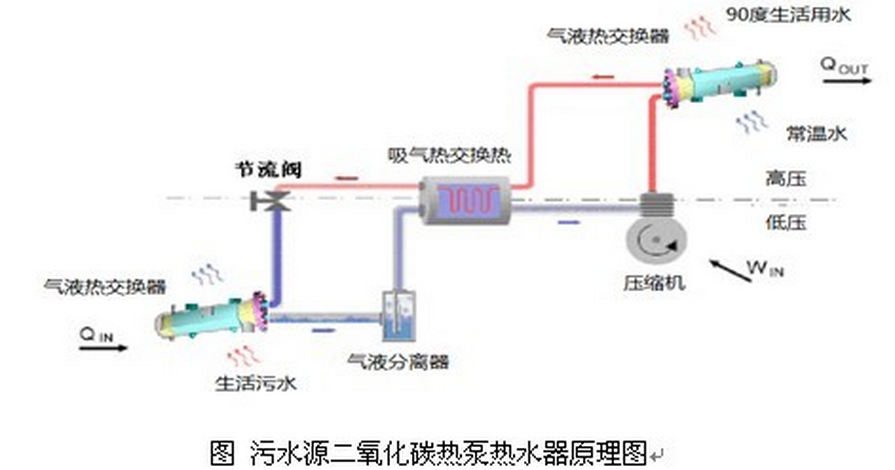 [Speaker Notes: municipal sewage mjʊ‘nɪsɪp(ə)l ‘suːɪdʒ 市政污水
Big river
Under ground water]
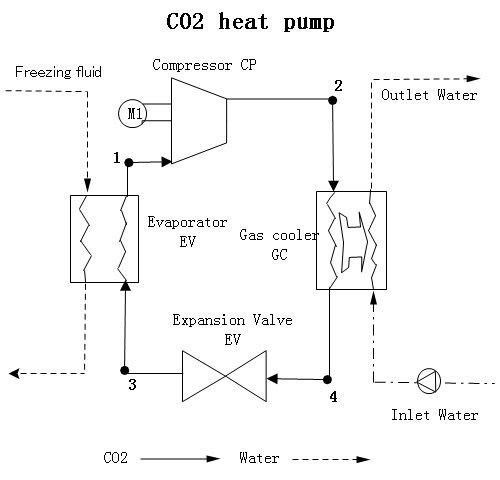 heat
Hot Water/air
cold
water
Cold air or liquid
Core technologywe can produce heat and cool energy at the same time
[Speaker Notes: core technology]
Ⅳ APPLICATIONS OF CO2 HEAT-PUMP IN NORTHERN CHINA
1. Winter heating & Summer cooling
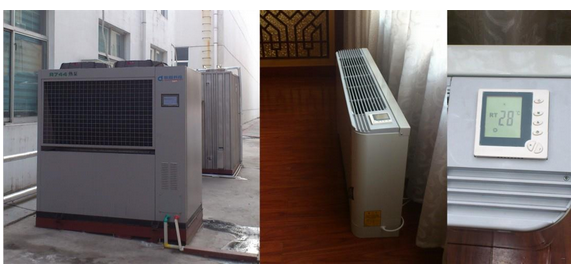 12 RMS/m2 in Zhengzhou for the entire heating season
[Speaker Notes: Advantages]
1. Winter heating & Summer cooling
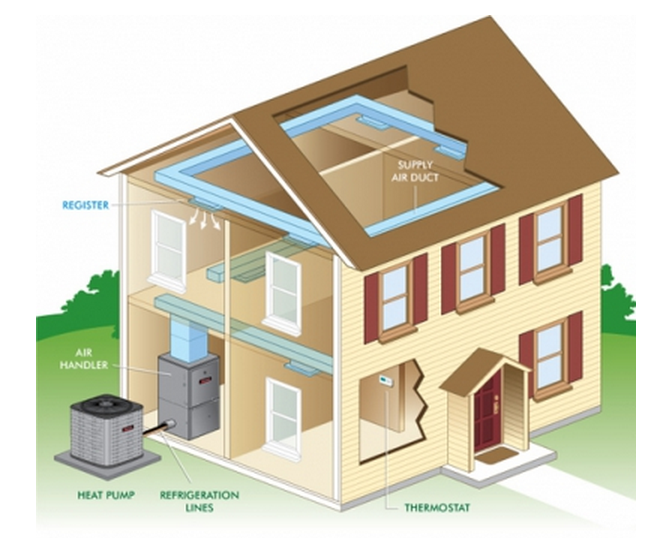 fan coil air-conditioning system
[Speaker Notes: 风机盘管fan coil air-conditioning system
They are not using co2
Considering the cost, we use 7 degrees Celsius cold water. So we can only use the fan coil air-conditioning system]
2. Industry
Widely used in factories which need heating and cooling at the same time, especially high-temperature water (>70℃) and low-temperature air/liquid (<-20℃)
When PM2.5 over 400, all companies making smog are forced to STOP PRODUCTION
Slaughterhouse
Needs 65℃ hot water for washing and 0℃ cold air for keeping fresh meat
They used coal-fired boilers (prohibited now) to get hot water and air refrigerator to get cold air 
Saving 1 million RMB each year
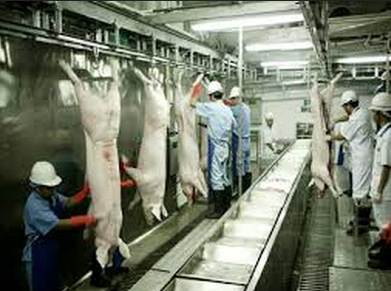 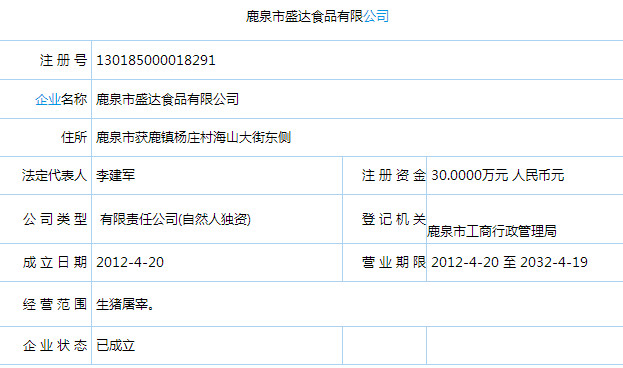 [Speaker Notes: 'slɔːtəhaʊs
Fine罚款
Laying of pipelines yourself
Open a port 开一个端口

county town]
Chemical Plants
Each production line needs 100T 90℃ hot-water to accelerate chemical reactions and 400T 40℃ cold-water to prevent explosion. Also needs 200T -20 ℃ cold liquid to keep products.
Saving them 6-8 million RMB each year
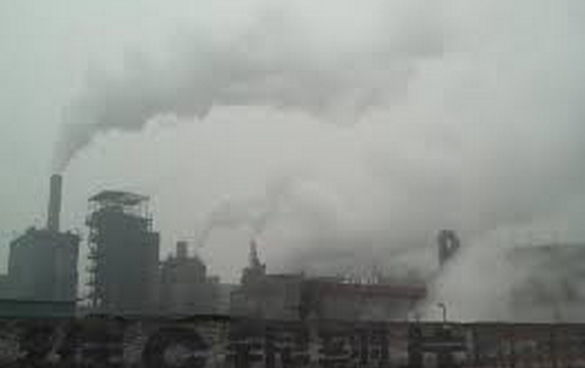 [Speaker Notes: Production Line
Reform 改造]
Farms
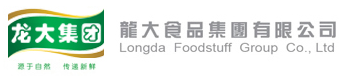 Slaughterhouse
Keep fresh meat
Keep the Coop, Piggery cool
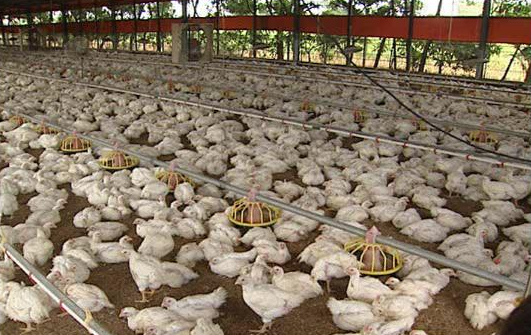 [Speaker Notes: listed company 
Slaughterhouse
Keep fresh meat
Keep the Coop Piggery cool]
Dairies
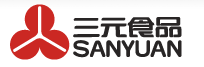 Pasteurization 60~90℃ hot water
Milk & Yogurt refrigerate 4℃ 
Produce ice cream
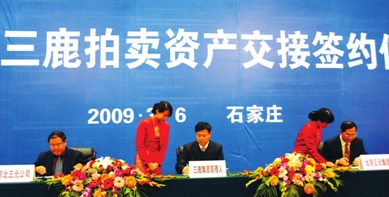 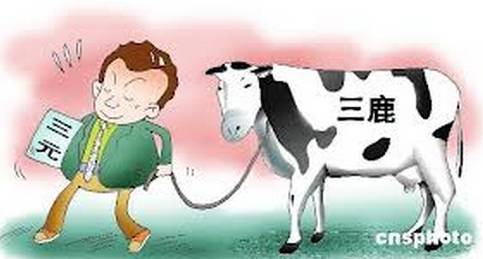 Others
Supermarkets( keep warm, needs cold for meat and milk )
Food Factory (hot water to produce, cold environment to keep food)
Hotel (hot-water)
Schools
   …
THANK YOU !
ⅠBACKGROUND
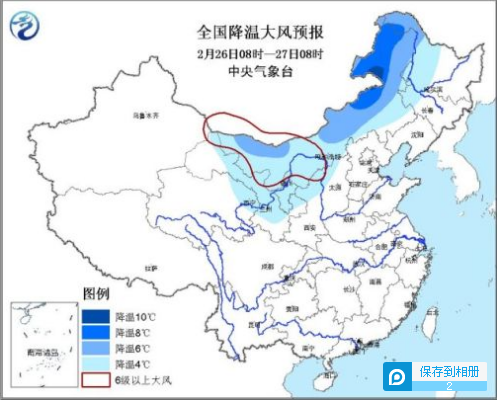 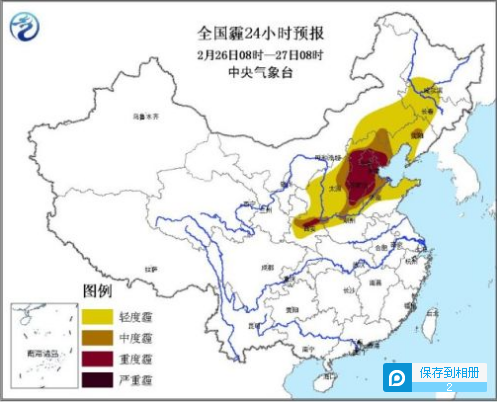 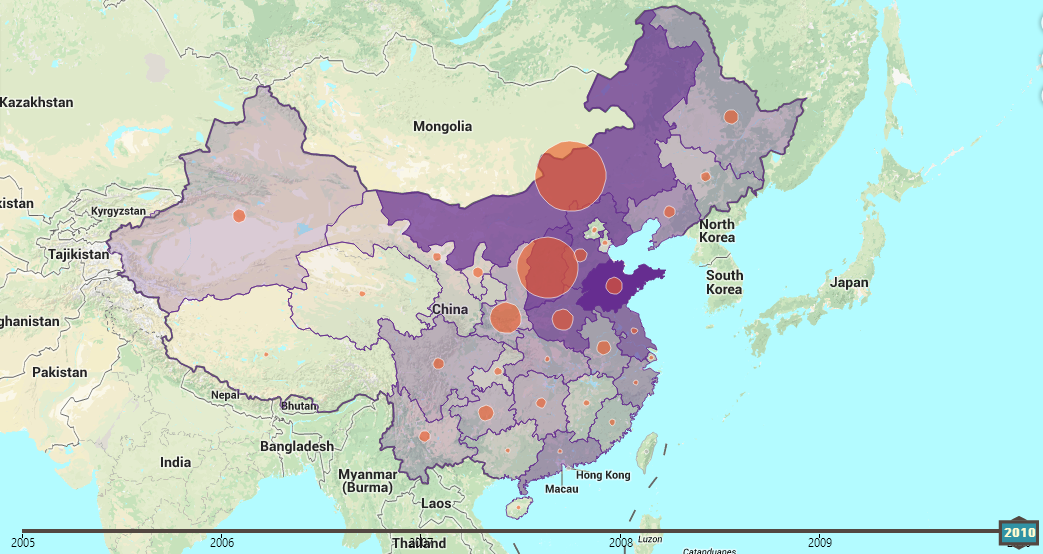 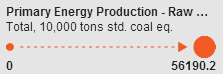 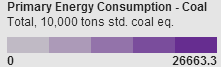 [Speaker Notes: Cooling and wind]
BACKGROUND
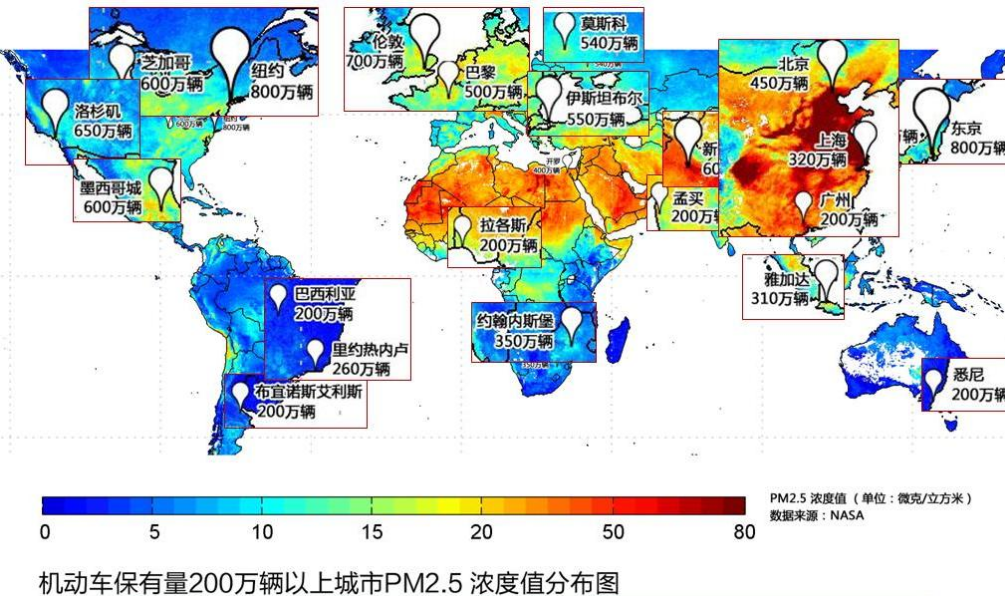 PM2.5 of cities owing cars over 2 millions